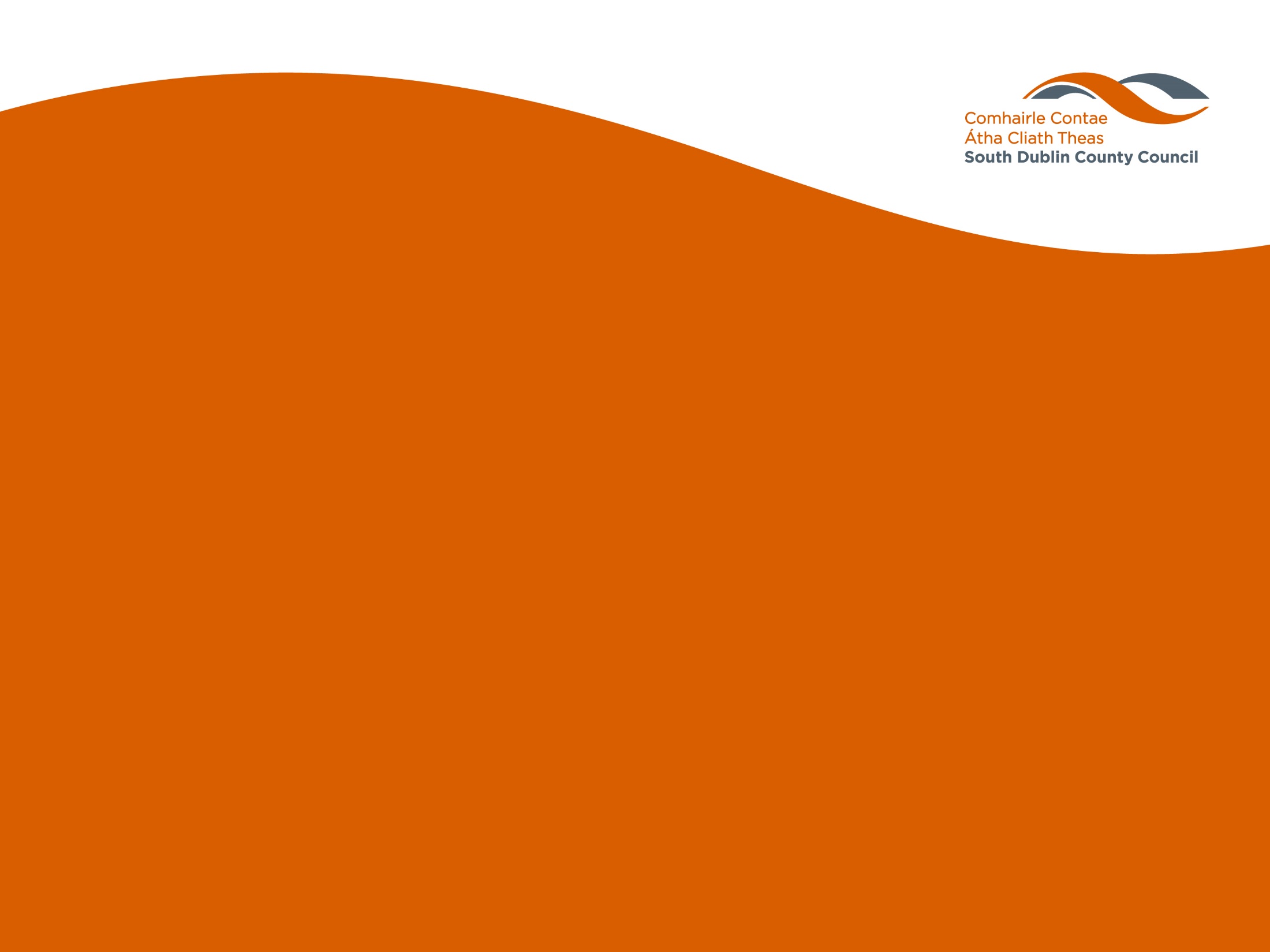 Bawnogue Shopping Centre Carpark 
Taking In Charge
March 2024
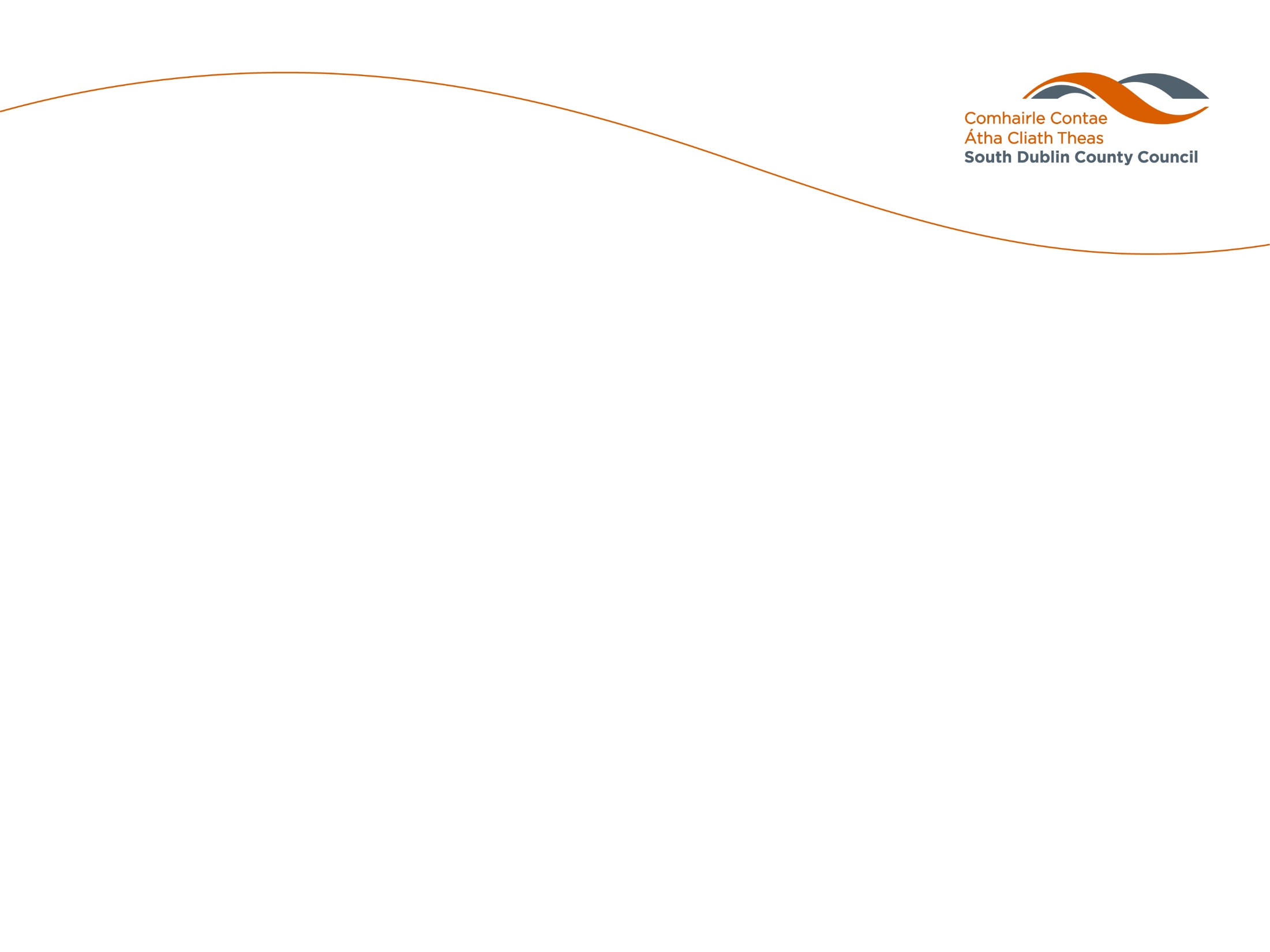 Site Location
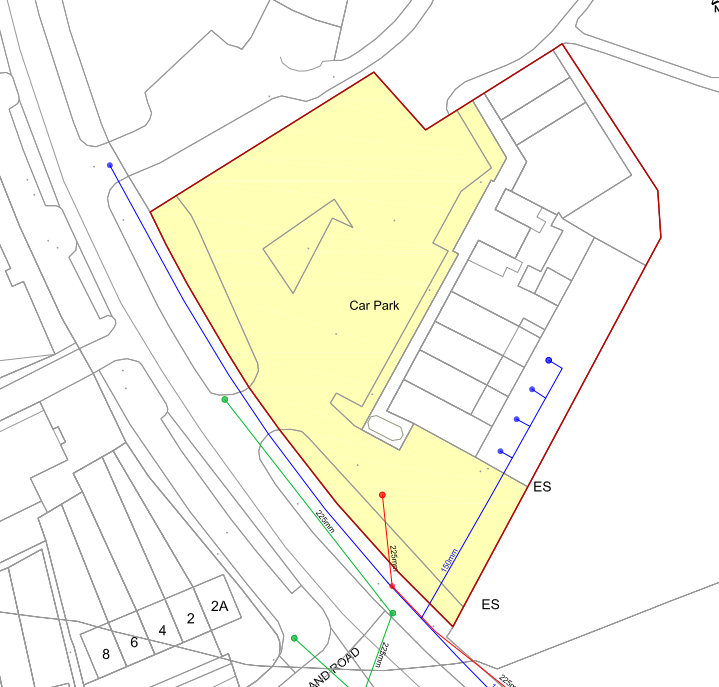 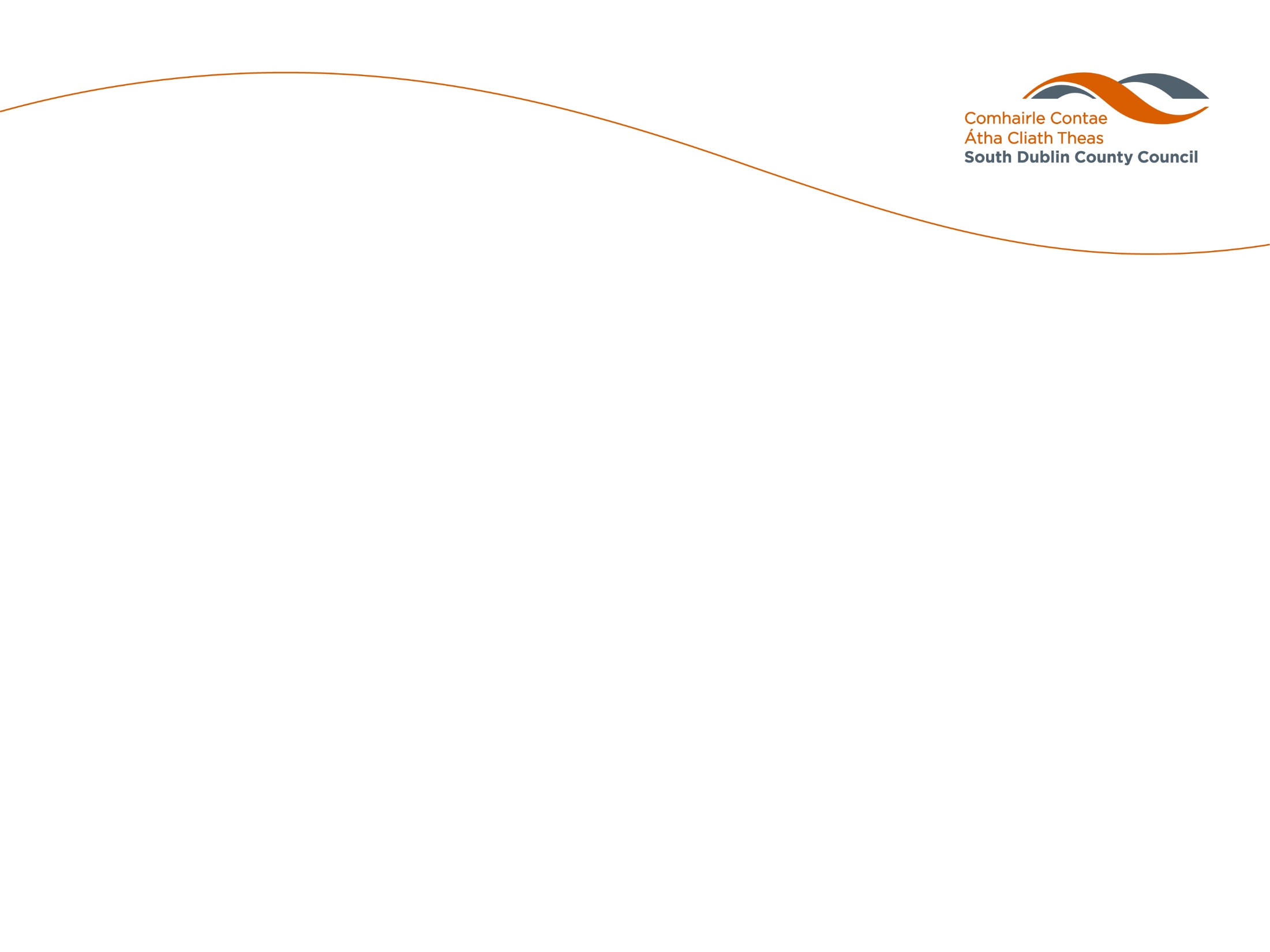 Background

SDCC developed proposals for Bawnogue District Centre Enhancement Scheme (DCEP)
Carpark is registered to Bawnogue Shopping Centre Management Limited which is no longer operating.
Clear from feedback from locals and traders that there is a desire locally to address issues with carpark.
Potholes
Walls
Lighting etc.
DCEP Scheme benefits greatly by incorporating carpark into scheme
Public utility
Displacement of on street parking
Safe creche drop off
Lighting to deter anti-social behaviour
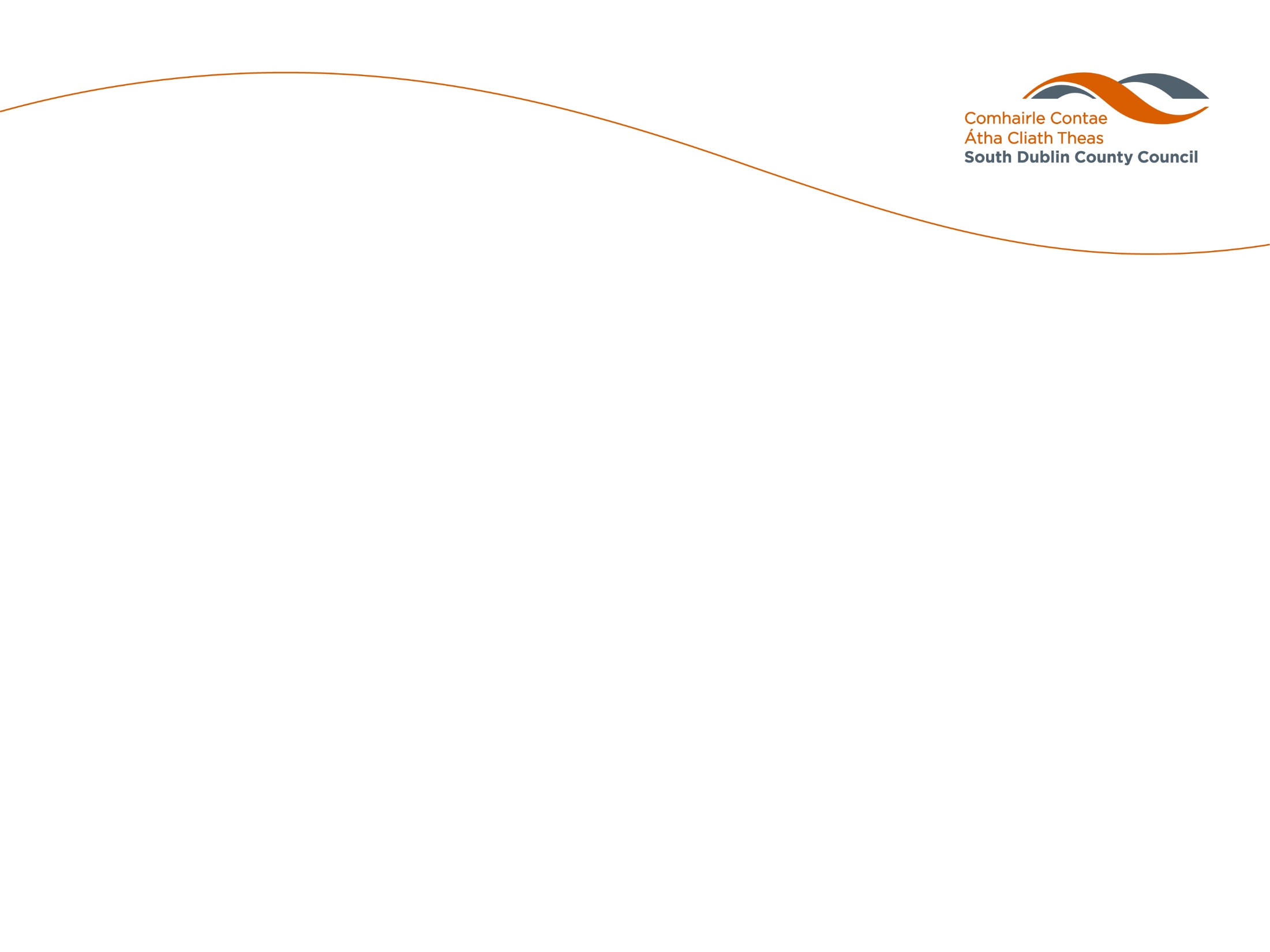 District Centre Enhancement Scheme

Part 8 Approved at February 2024 full council meeting

Works to carpark shown in DCEP approved scheme are contingent on TIC of carpark.
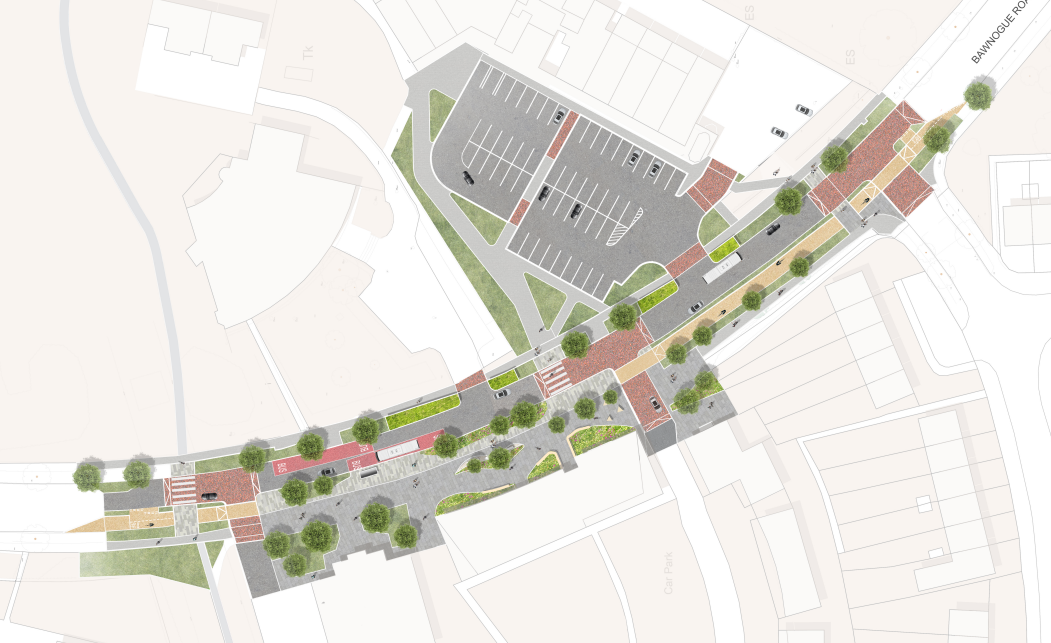 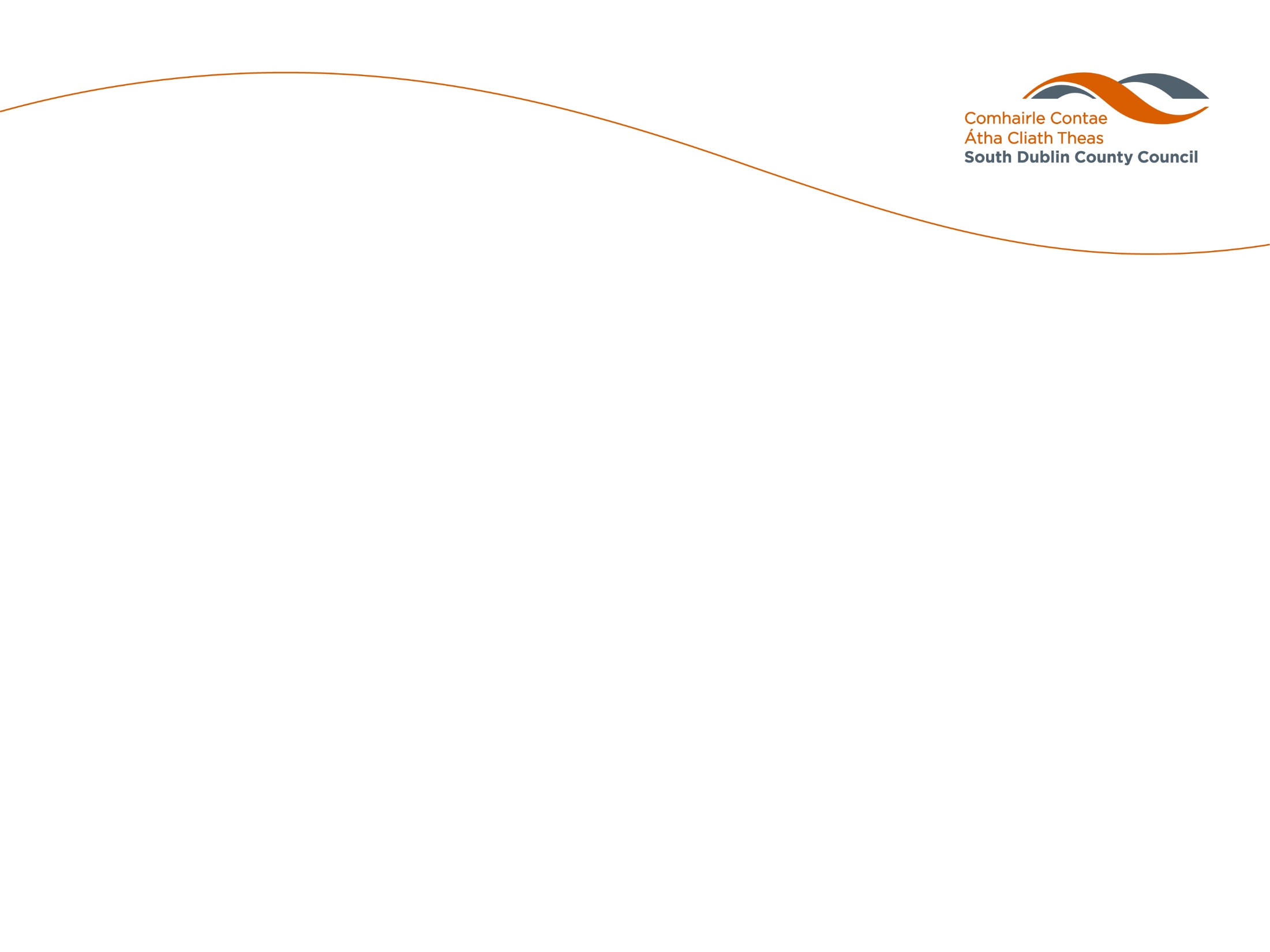 TIC Public Consultation Process
02/11/2023 – 14/12/2023

Non- Statutory Actions
Engagement with Traders in Advance of Launch (Informal)
Presentation at October ACM
Corriboard Signage Erected Locally
Social Media Posts

Statutory Actions
Newspaper Advert (The Echo)
Creation of a Consultation Portal
1 Submission received supportive of TIC

ACM
Presentation to Councillors post-consultation in February 2024
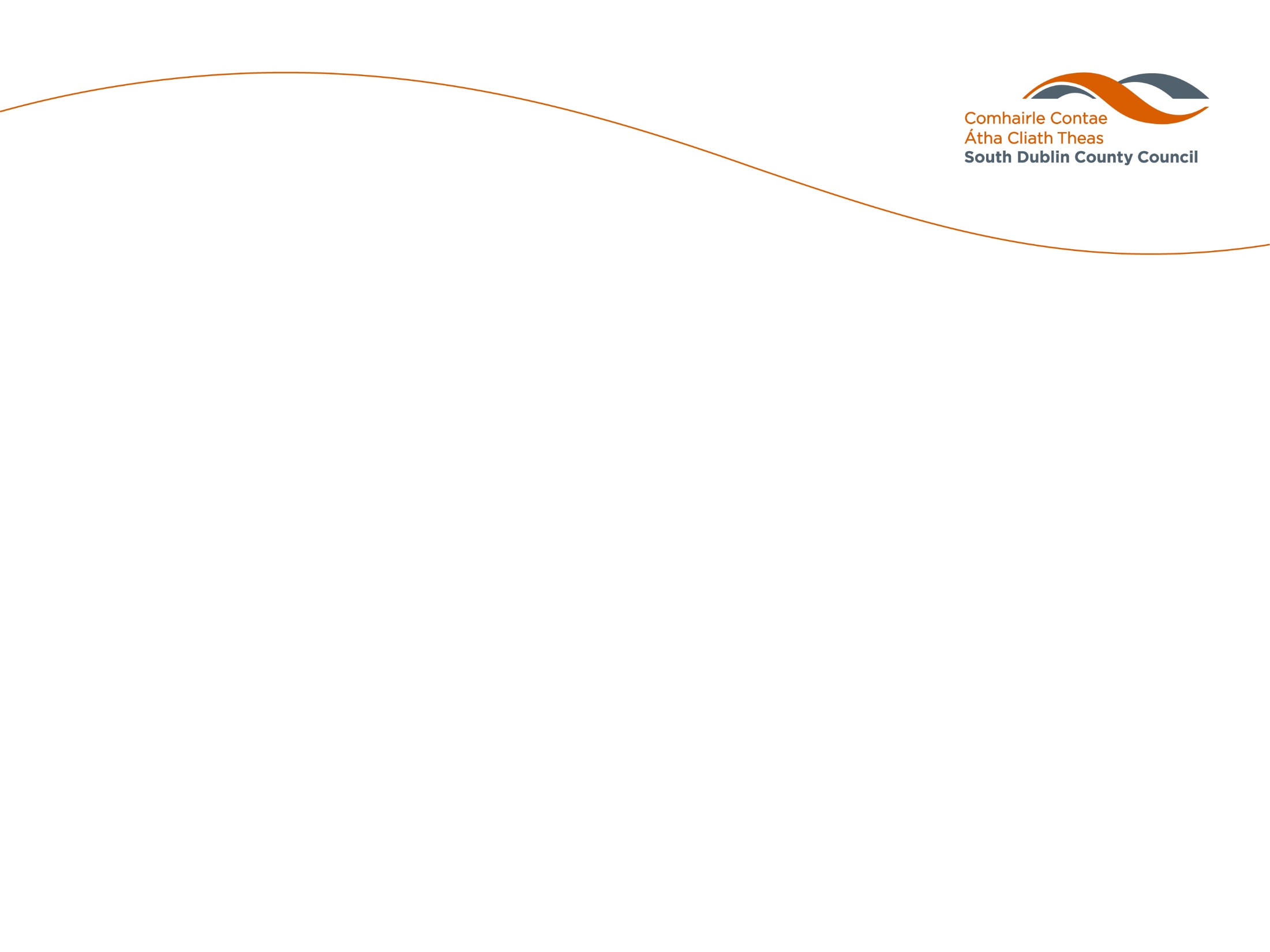 Submission


Submission Requested Following;
Repair Potholes
Modernise Shop Fronts
Remove the Second Storey of the Building
Review Location of Pedestrian Crossing
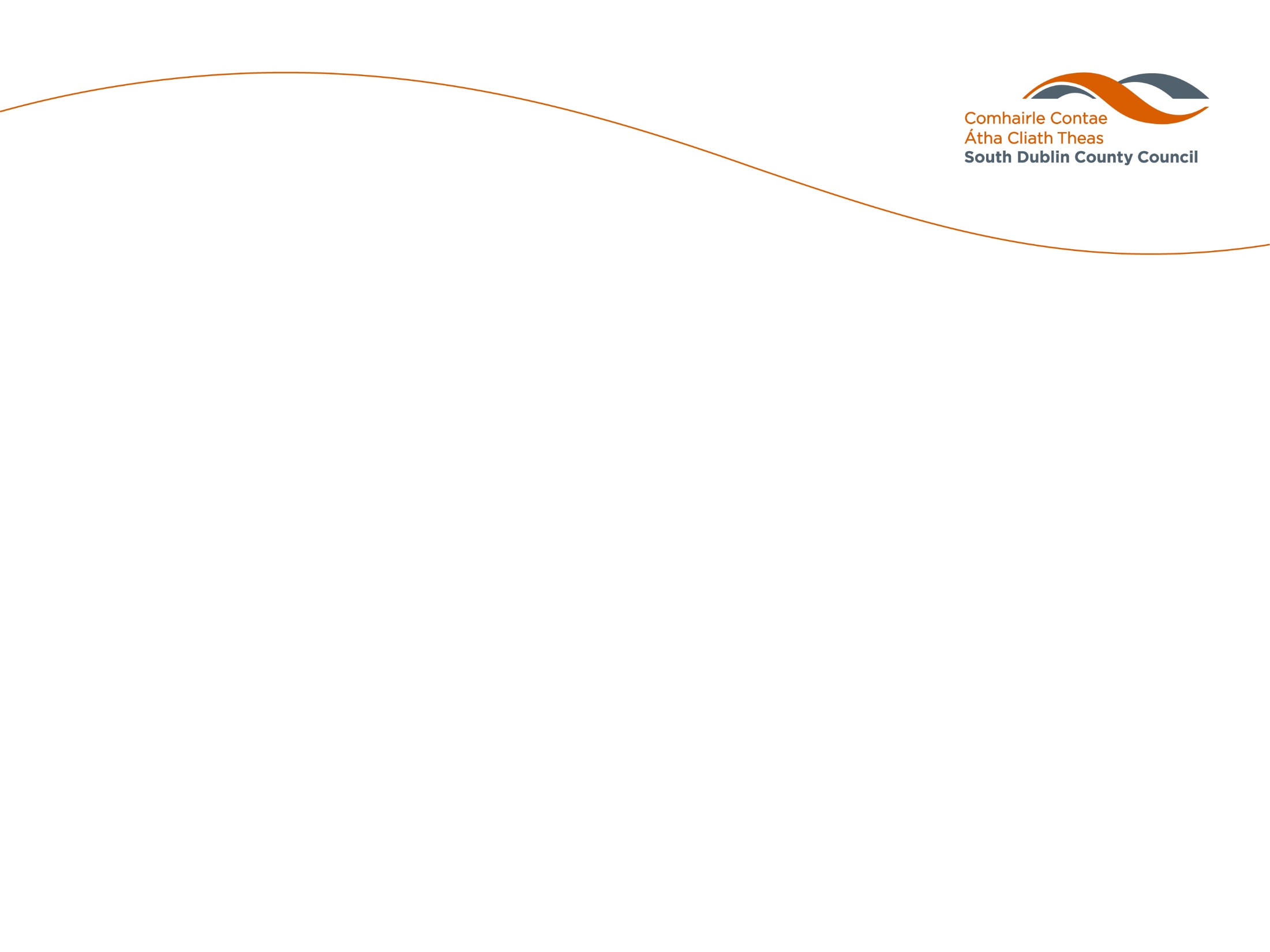 Recommendation


That the area outlined in drawing “BC 1484” and described in the attached schedule (including the open spaces, sewers, watermains, storm drains and public lighting), within the attendant ground of Bawnogue Shopping Centre Carpark shall be Taken In Charge.